School Overcrowding & the New five-year Capital PlanPresentation to CPACLeonie Haimson andClass Size MattersOct. 11, 2018info@classsizematters.org
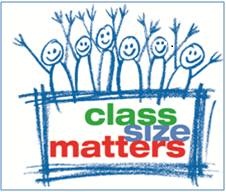 575, 000 NYC students in overcrowded schools(56% total)
Data source: Schools at or above 100% according to SCA “Blue Book” 2016-2017
Why are our schools so overcrowded?
Bloomberg claimed to have created 100,000 new seats between 2004 and 2013

Yet only 45,000 new NET seats created if seat loss taken into account 

About 55,000 seats were LOST due to lapsed leases, elimination of TCUs (trailers), annexes, and mini- buildings 

Also, enrollment grew fast especially at the elementary school level

The following charts are from our recent Seat Loss report, available online at www.classsizematters.org
While 45,000 net seats gained citywide, nearly all were 
filled by growing number of charter school students
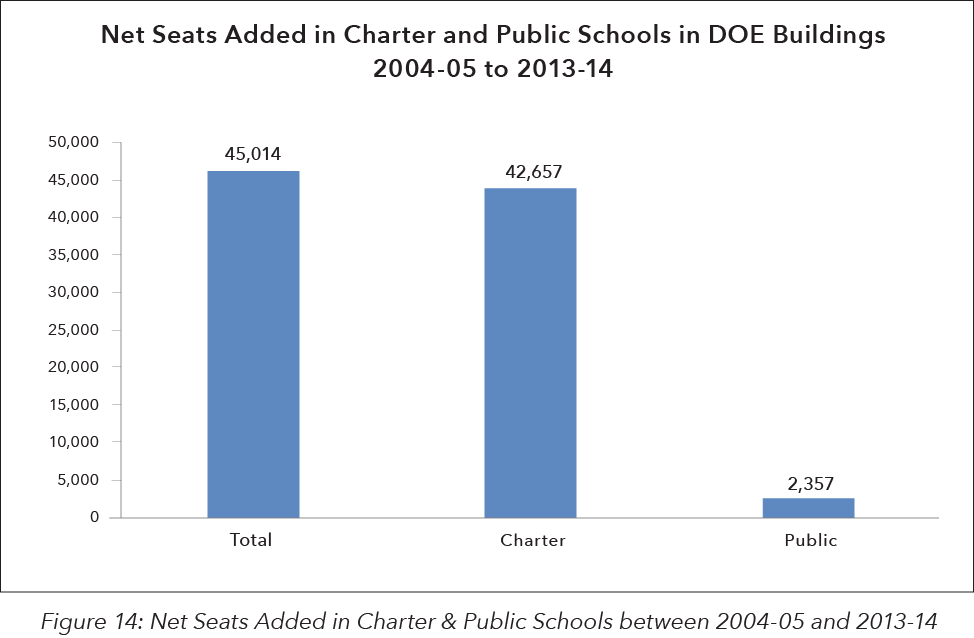 Current DOE five-year capital  (2015-2019) plan underfunded
Funds fewer than 45,000 K12 seats citywide – about half (54%) necessary to alleviate current overcrowding and accommodate enrollment growth, according to DOE estimates of need.

Two-thirds of these seats will not to be completed until 2021 or later-- long after the plan is over.

Big variation across districts in the number and percent of seats funded compared to DOE’s estimate of need. 

Bronx is the most underfunded borough according to the percent of unmet need; Queens in terms of total number of unfunded seats.
DOE Identified need for 83,056 K-8 seats citywide Nov. 2017 capital plan
Districts not included below have NO need for new seats according to DOE
54% K-8 seats funded citywide compared to DOE estimate of needData: Nov. 2017 capital plan
12 Districts average 100% or more utilizationData Source: 2016-2017 Blue Book
Yet we also know there are many problems with the DOE’s seats need projections
They underestimate the need for space as they do not include UPK or 3K seats – though > 25,000 are in DOE schools.

They use a formula based on housing units and census data over 20 years old. 

They are not aligned with small classes but class sizes larger than the average citywide (28 in grades 4-8 and 30 in HS)
I FOILed the decision memo from City Hall
In April 2016 I requested memo to see why the Mayor rejected proposal to align the school capacity formula with smaller classes
More than 1 year later,  I received the memo almost totally blacked out; here are pgs 1-3
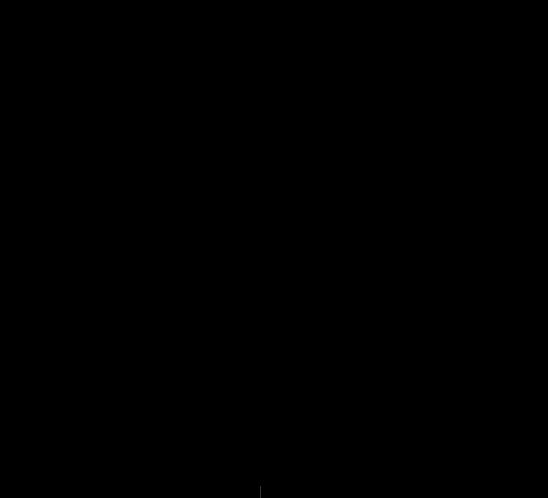 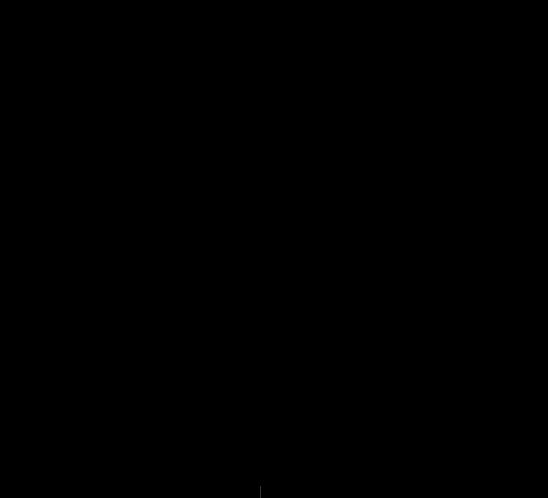 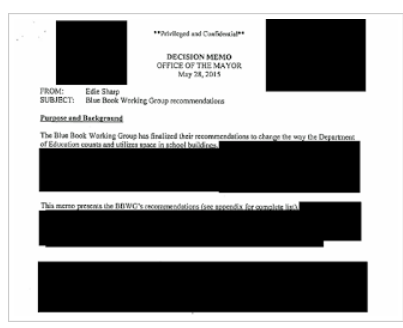 Problems with the housing starts figures  used to project enrollment
In 20 of 32 school districts, NO difference between housing start data for 5 yr and 10 yr projections

For example, data shows 175,514 new housing units to be built citywide 2015-2019 but fewer than 2,000 in the years 2019-2024

 Not a single unit projected to be built in Brooklyn from 2019-2024.

Data source: NYC SCA, Projected new Housing starts used in 2016-2024 Enrollment projections, 2016-2029 capital plan, March 2017
Problems with school planning process
Thresholds in city planning process very high

A new residential project has to be predicted to increase school overcrowding by at least 5% to even consider need for new school --even where schools are already overcrowded

Planning process does not take into account cumulative residential development – only considers each proposed project separately.
NYC EXPERIENCING A BUILDING BOOM  AS SHOWN BY HOUSING STARTS
City population is growing fast
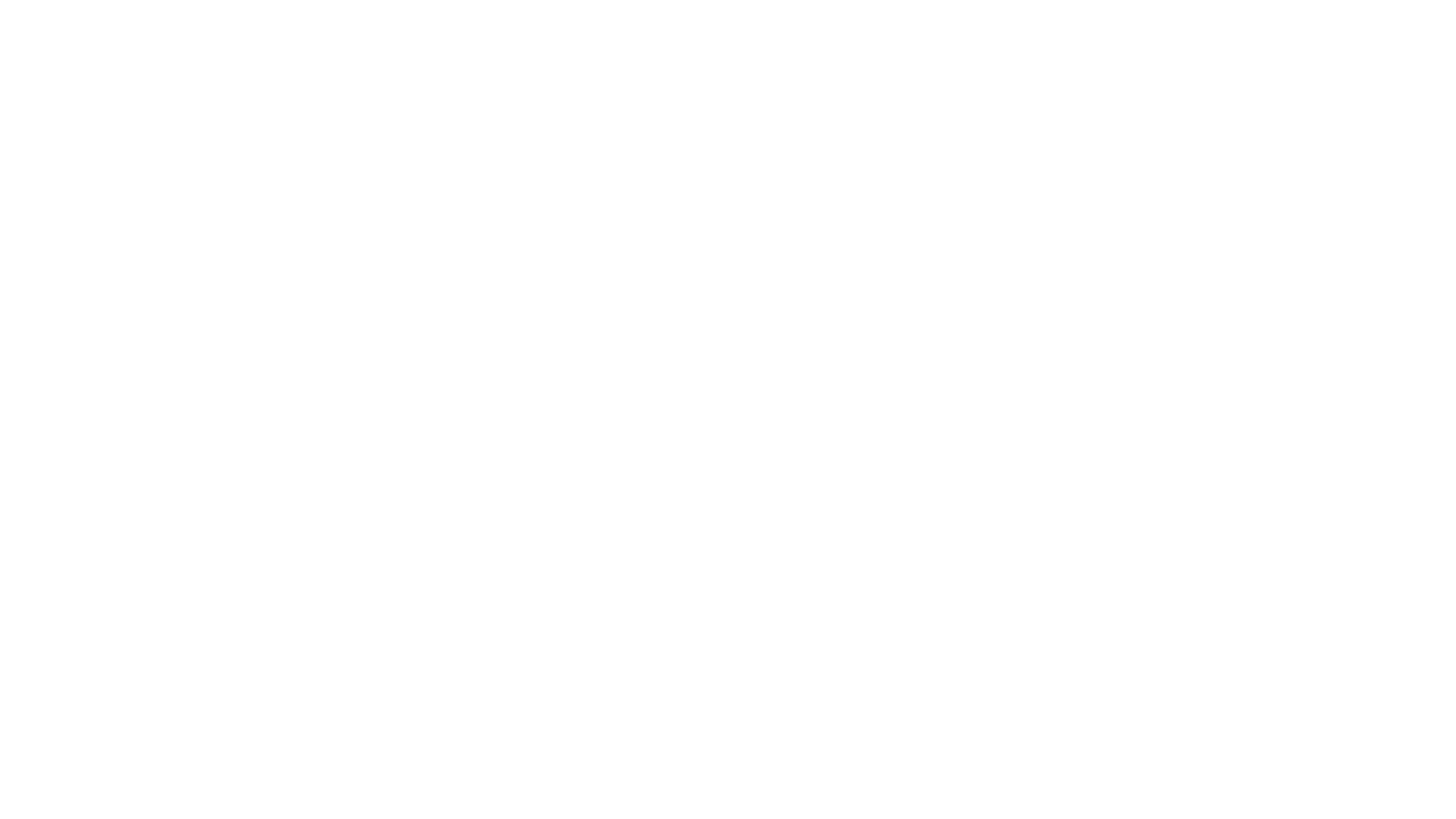 New five year plan will be introduced this fall
In 2016, the Mayor promised to fully fund the capital plan to meet the DOE projected need for school seats.

That means at least 38,000 currently unfunded seats plus whatever portion of 44,000 K12 seats in the current plan are unbuilt.

Will you sign a letter asking him to fulfill his promise?
We need a new planning process for schools
Given rapid pace of development throughout the city,  school overcrowding will become even worse 

We need reforms so that schools are built along with new housing and not lagging years later & based on realistic 10-yr not 5yr projections 

In most large states and districts, developers have to pay an “impact fee” to help fund new infrastructure including schools, but not in NYC
OTHER ISSUES
Our class size lawsuit
The Contracts for Excellence law passed in 2007 required NYC to lower class sizes in all grades – instead class sizes have increased citywide

Nine NYC parents & CSM filed a lawsuit in January 2018 vs State Education Dept & NYC DOE for failure to reduce class 

August Judge ruled against us.

Judge Zwack did not engage with any of the facts or our legal arguments and just said that the State commissioner has complete discretion to determine whether the city has complied with the law.

We are now in the process of appealing the case.
Two other issues we are working on
College Board: PSAT and SAT asks students personal questions and sells their data – US Dept. of Education says violates federal and state law 

Gender bias of SHSAT – girls do better on state exams and grades but far worse on that exam which has been shown to be biased vs girls. 

We are looking for parents concerned about either of these issues.
Girls vs Boys admitted to specialized high schools
PS 25 – small school in District 16
We are fighting to save the school which DOE wants to close due to low enrollment 

DOE wants to close it and put two charter schools in the building


Yet PS 25 outperforms NYC average on test scores despite 100% children in poverty, 22% homeless, about 33% children with special needs
PS 25 proficiency rates on state tests 2014-2018
PS 25 has the 4rd highest positive impact on student achievement of any of the 661 elementary schools in NYC according to DOE
The Blue Dot is PS 25
How can you help?
Join our mailing list at www.classsizematters.org or https://www.classsizematters.org/sign-up-for-our-newsletter/ 


Sign our letter to the Mayor/Chancellor to fully fund the Capital plan 


Invite us to speak at your Presidents Council or CEC


Any questions?  Email us at info@classsizematters.org